#CiteNLM 
Guide for Organizers
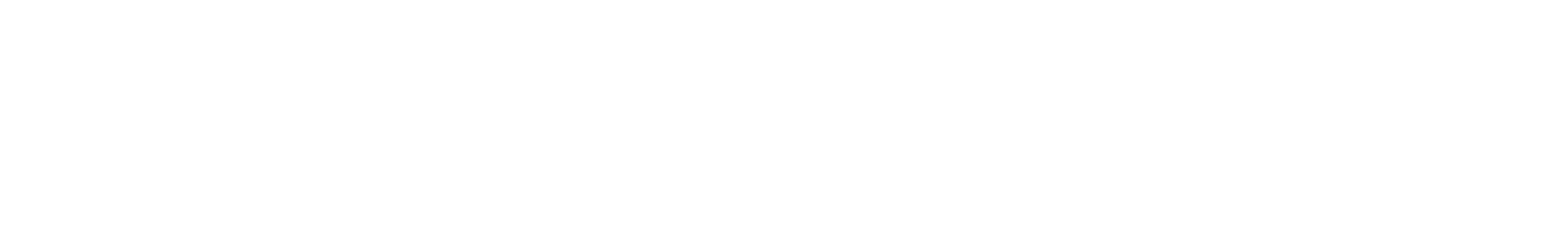 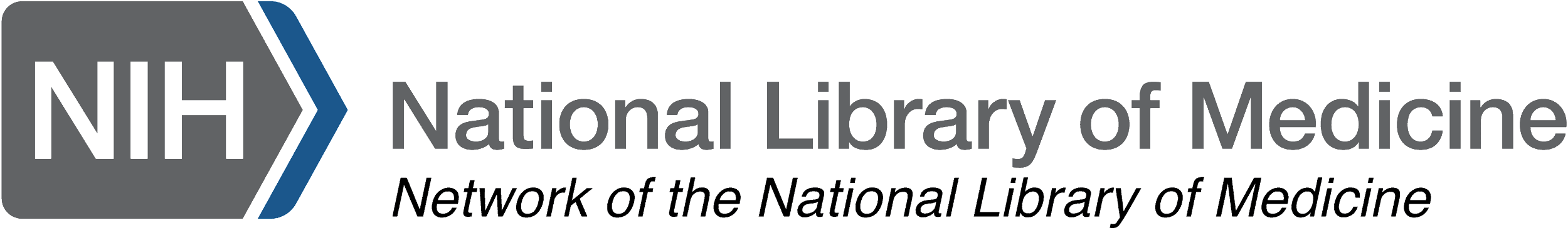 The Guide: So You Want to Organize
The Network of the National Library of Medicine (NNLM) is a program coordinated by the National Library of Medicine (NLM) and carried out through a nationwide network of health science libraries and information centers. NNLM’s mission is to advance the progress of medicine and improve public health by providing all U.S. health professionals with equal access to biomedical information and improving the public's access to information to enable them to make informed decisions about their health.
The objective of #CiteNLM is to improve the credibility and content of information on medicine and health-related articles on Wikipedia. 
This guide is intended to help you organize a #CiteNLM edit-a-thon at your organization during our fall or spring campaign periods.
If you have any additional questions after reading the guide please visit our project website or contact your NNLM region.
Table of Contents
#CiteNLM
Checklist
Sample emails and Tweets
Participant’s Guide
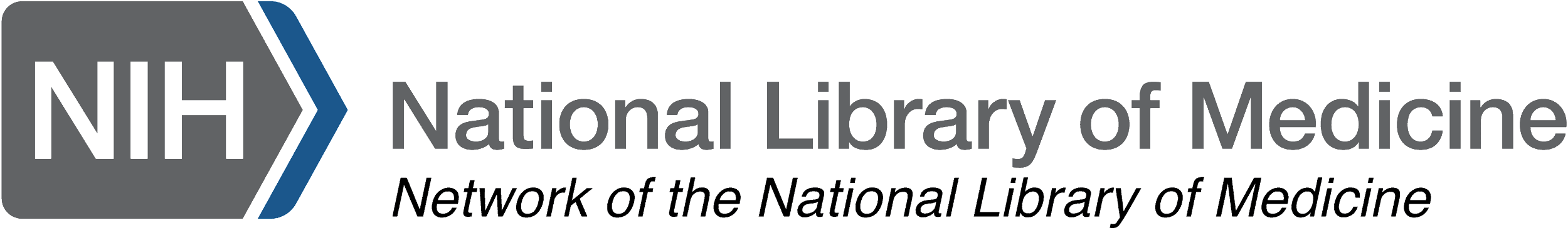 #CiteNLM
Reaching more people in more ways 

Making it easier to get credible, evidence-based health information online 

Leveraging NLM’s resources + Network members’ expertise, experiences, and audiences
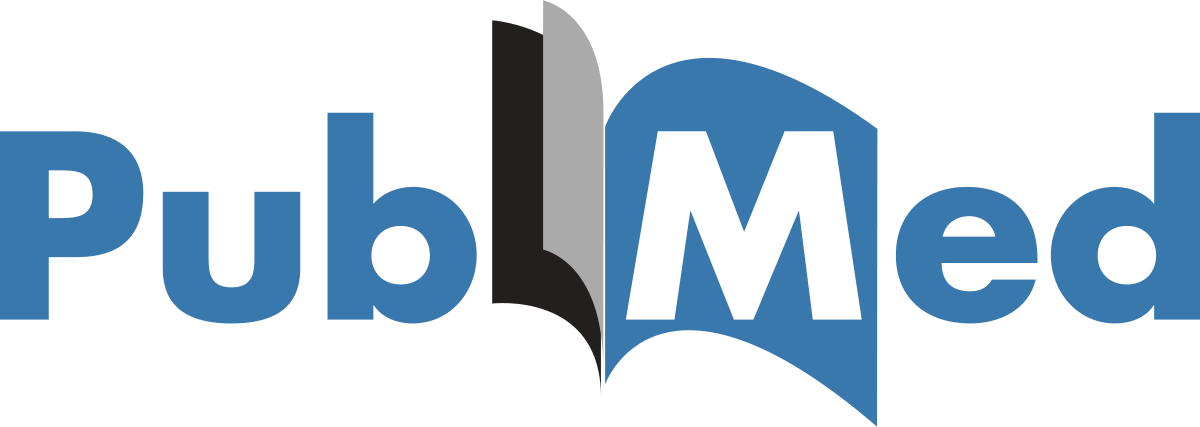 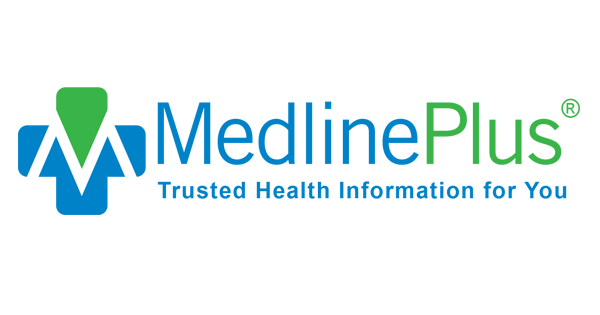 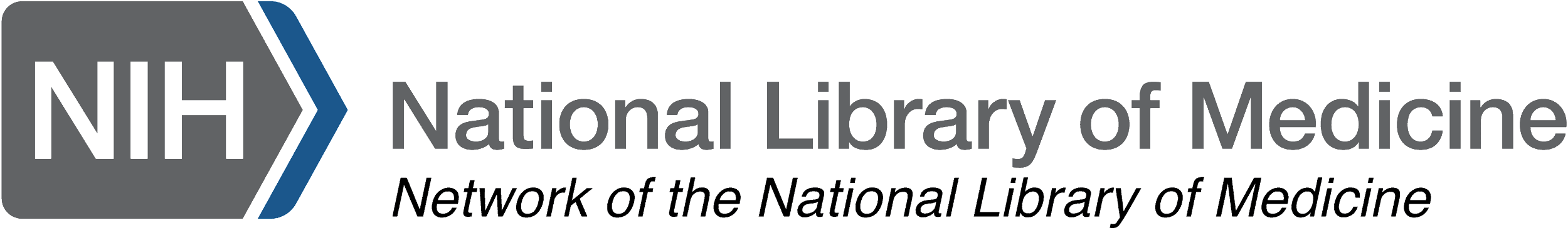 Checklist
Find a venueAll you need is access to the Internet and space to sit and work. If you can reserve laptops for participants, do so!
Secure the date and timeSelect a day that falls within the #citeNLM campaign period. Consider finding an experienced editor from your local Wikimedia group or WikiProject Medicine. Learn to edit with these training modules and videos. Review the article on How to Edit from WikiProject Medicine, as the rules of editing medical articles are different.
Create your Wikipedia username and password
Add your program to the #CiteNLM campaign dashboard 
Enable account creation on your program dashboard
Promote your eventUse the hashtag #CiteNLM on social media. Post the event on online calendars and blogs for your library and institution.Email your institutional listserv and reach out to institutions, organizations, and departments who might be interested.
Share the participant’s guide at least two weeks before your event
Drop a pin of your event location on our participant map
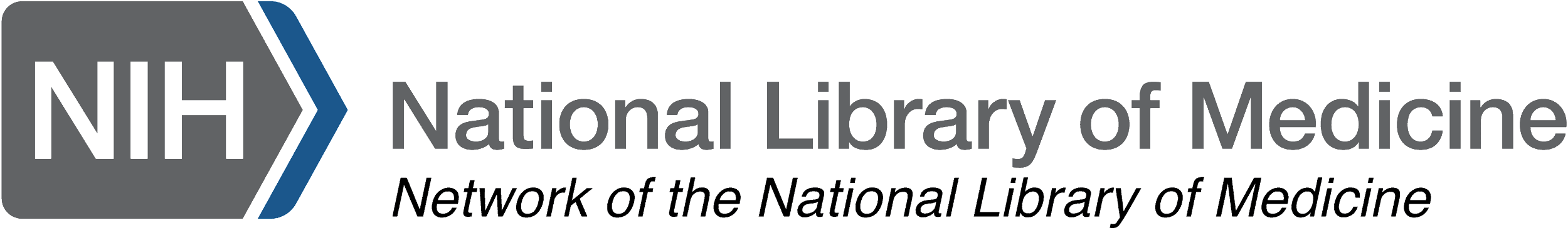 Social Media Toolkit
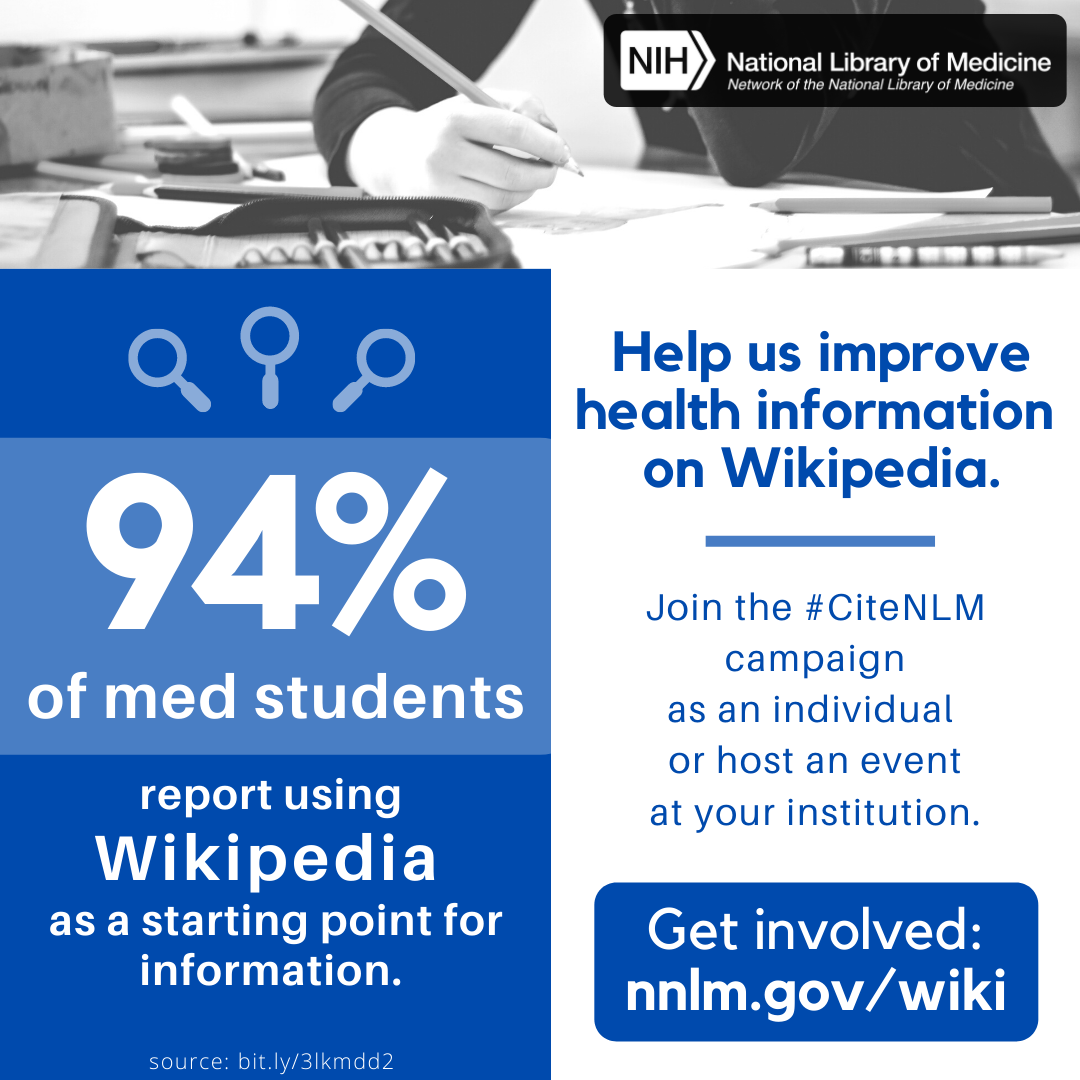 Visit our project website for example of social media ready #CiteNLM content to help you design graphics to communicate with your audiences
Email templates
Social media text posts
Twitter/Instagram graphic and alt text
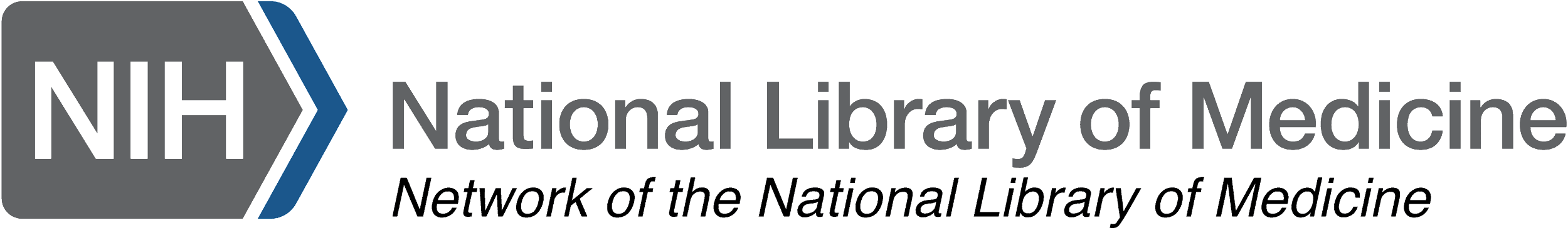 Participant’s Guide
Step 1: Create a free account on Wikipedia
Step 2: Register on our campaign dashboard
Sign-up to independently participate in our virtual edit-a-thon or find another event happening during the campaign period
If you’re a new editor, or new to WikiProject Medicine, complete the training modules on Wikipedia Basics and/or Editing Medical Topics
Step 3: Find an article that needs a citation. Here are some strategies:
Choose one of the pre-selected articles on the program dashboard 
Find an article with sourcing or other problems
Select an article while browsing pages related to the campaign theme
Step 4: Cite a source 
Find a source from an NLM product or other reliable website to support the article
Add a citation using Wikipedia Style (learn more about adding citations)
Add the project hashtag #CiteNLM in the Wikipedia Edit Summary
Step 5: Share!
Include the hashtag #CiteNLM in your tweets about the event and follow the hashtag to interact with fellow Wikipedians
Drop a pin of your location on our participant map
[Speaker Notes: #CiteNLM Wikipedia Edit-a-thon Fall 2019 - Google My Maps
#CiteNLM Fall 2021 Edit-a-thon (google.com)
#citeNLM Spring 2020 Edit-a-thon - Google My Maps]
Happy editing!
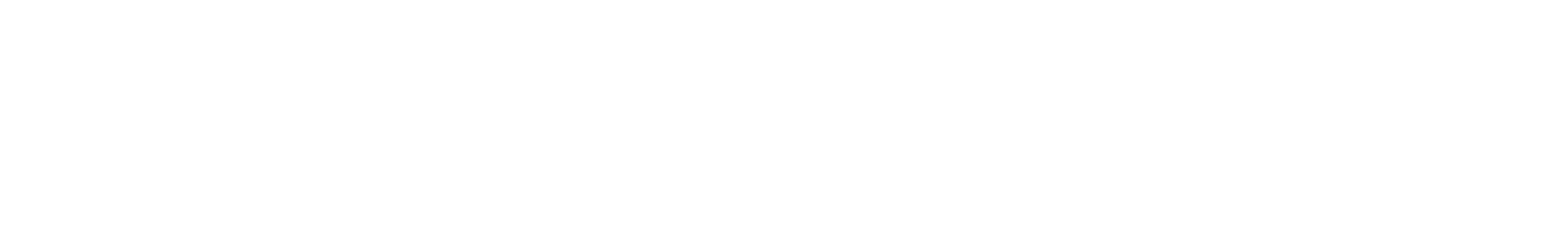 This resource was adapted from the 1Lib1Ref Organizer’s Guide. Text made available under the Creative Commons Attribution-ShareAlike License.